DISCLOSURES
This activity is jointly provided by Northwest Portland Area Indian Health Board and Cardea Services

Cardea Services is approved as a provider of continuing nursing professional development by Montana Nurses Association, an accredited approver with distinction by the American Nurses Credentialing Center’s Commission on Accreditation.

This activity has been planned and implemented in accordance with the accreditation requirements and policies of the California Medical Association (CMA) through the joint providership of Cardea and Northwest Portland Area Indian Health Board. Cardea is accredited by the CMA to provide continuing medical education for physicians.

Cardea designates this live web-based training for a maximum of 1 AMA PRA Category 1 Credit(s)TM. Physicians should claim credit commensurate with the extent of their participation in the activity.
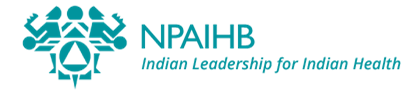 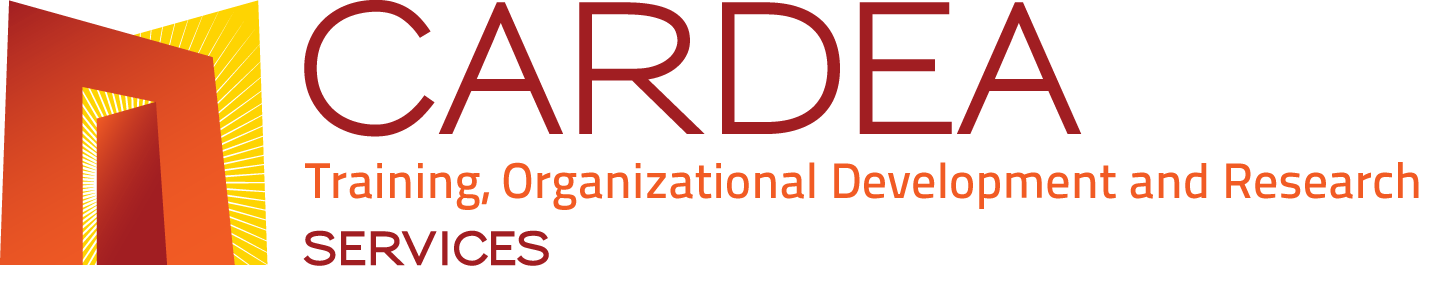 DISCLOSURES
COMPLETING THIS ACTIVITY
Upon successful completion of this activity 1 contact hour will be awarded
Successful completion of this continuing education activity includes the following: 
Attending the entire CE activity; 
Completing the online evaluation; 
Submitting an online CE request.

Your certificate will be sent via emailIf you have any questions about this CE activity, contact Michelle Daugherty at mdaugherty@cardeaservices.org or (206) 447-9538
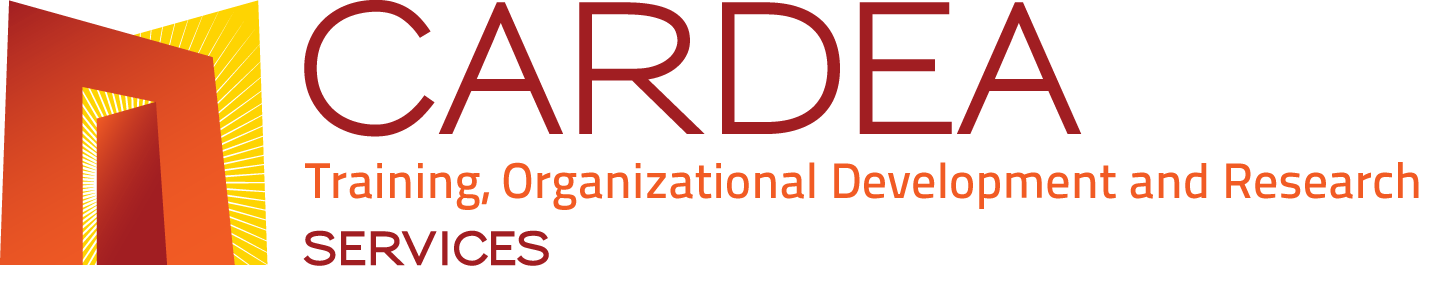 Disclosures
None of the planners or presenters of this CE activity have any relevant financial relationships with any commercial entities pertaining to this activity.
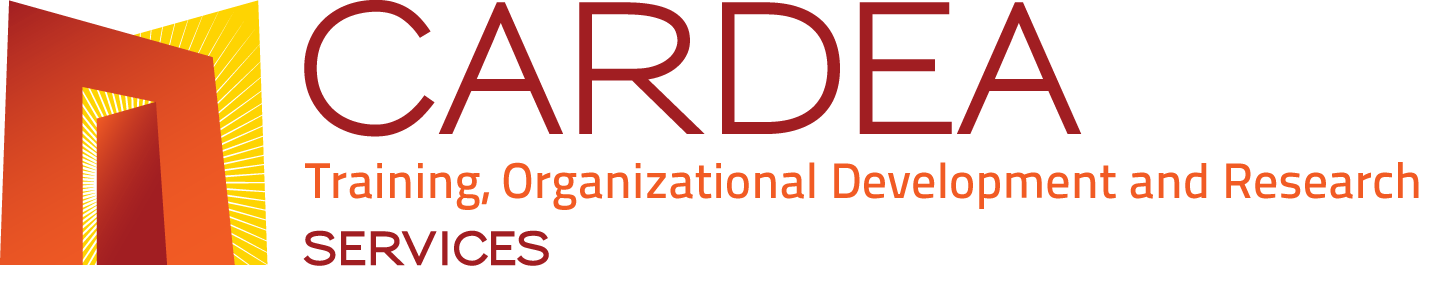 Creating safe and friendly clinical environments for transgender and non-binary patients
Jean Baptiste (they/he)
5
Land Acknowledgement
Grateful to be on the unceded territory of the Lheidli T’enneh First Nation in the settler community of Prince George, BC.
The knowledge we share today has been gathered from many Elders, Chiefs, Matriarchs and knowledge keepers of many ages, backgrounds and nations. May the learning we take from our session today be utilized to best serve and honor the peoples’ whose land we reside on as invited or uninvited guests.
6
Introduction
Jean Baptiste - Kihew Mahihkhan Atayohkhan Iskwew
Wet’suwet’en Nation, Laksilyu Clan
Two-Spirit nonbinary person
[Speaker Notes: Spend the past 11 years creating queer competent spaces
First GSA at my high school
President of the Northern Pride Centre Society at 19
Attendee at a roundtable discussion for a pre-conference in Nairobi, Kenya to support trans, intersex and gender diverse NGOs operating throughout East Africa during the year the Kill the Gay Bill in Uganda was first introduced in 2013
Currently the Regional Community Network Coordinator looking after the Northern Health Region with Trans Care BC, a program through Provincial Health Services Authority where I develop peer & community support networks and provide primary care capacity building and other support for the Northern Gender Clinic located in Prince George. At the clinic, we take an interprofessional approach to supporting patients throughout the northern area. On the team is a GP, NP, psychiatric nurse and myself. They do clinical, I look after everything else. Out mandated area is over 600,000km2 or 373,000M2
Also at Trans Care BC, I have assisted in providing strategic direction and assisted in developing our approach to doing a needs assessment for Indigenous peoples on and off reserve who are looking at accessing gender-affirming care in BC. Hopefully that report will be coming out this year but there are no release dates for it yet.
Previously presented at CPATH - Canadian Professional Association for Trans Health
Currently Vice President on the Board for Central Interior Native Health which is a clinic that serves patients who are on, or close to, the street in downtown Prince George. Patient population is primarily Indigenous and highly marginalized.]
7
Learning
Outcomes
Gender basics
Policy of respect
Clinical space
Resources
1
Gender basics
Social construct of gender
9
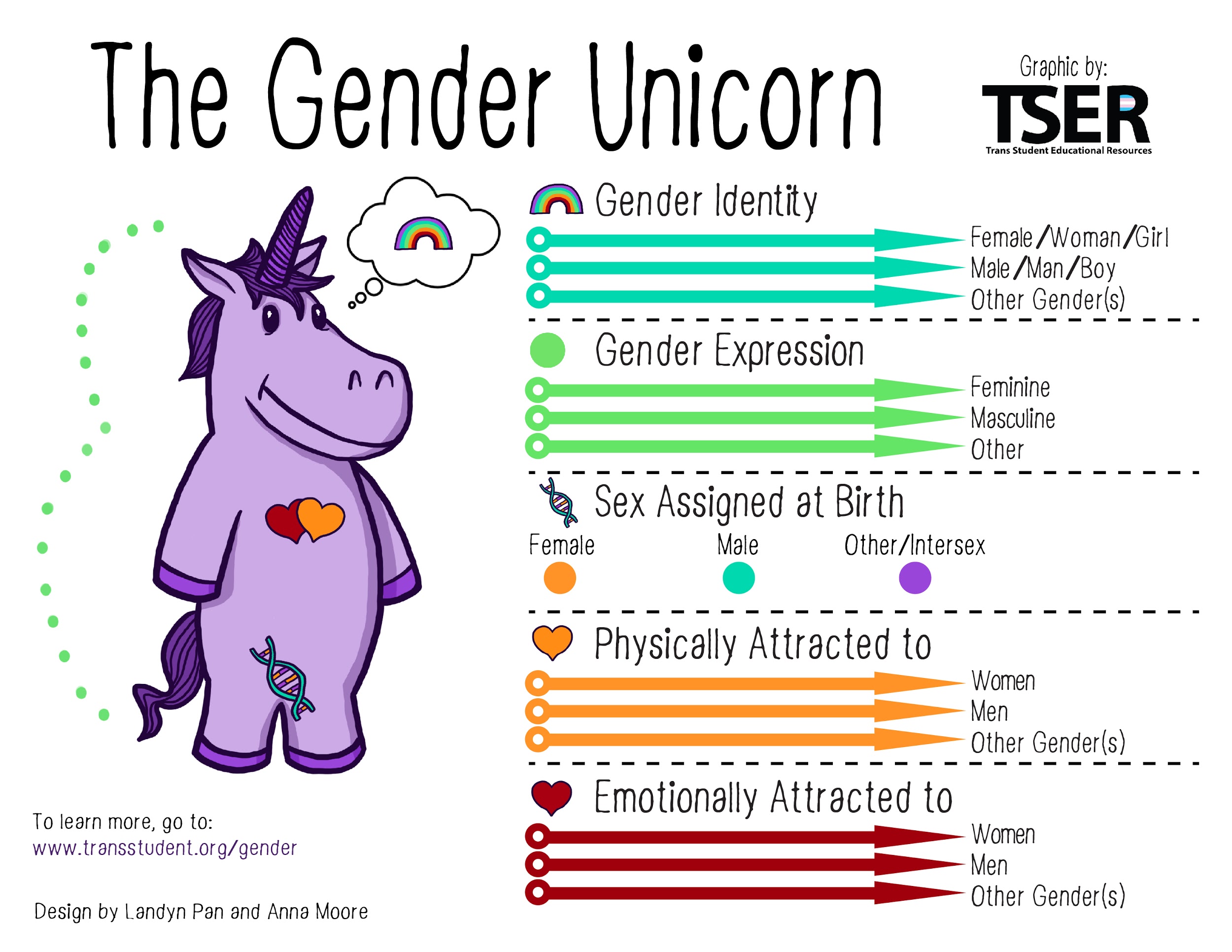 [Speaker Notes: Gender is a social construct, using the gender unicorn is a useful way to ensure everyone is on the same page in understanding the basic concepts
All concepts with the unicorn are separate entities unto themselves. If utilizing the western constructs of gender, there can be correlation between the concepts (i.e. gender identity and sex assigned at birth) but that does not mean they don’t have a causational relationship
Important note for working with Indigenous peoples, the gender unicorn is a great starting point but it is a very colonized way of viewing gender. Gender diversity in Indigenous cultures can be related to identity, as a gender role or role within the community. None of that is on there which means it comes from a very specific lens]
Gender: social construct regarding how people relate to masculinity, femininity or energies that lie outside of that.

Trans: on the opposite side as
Cis: on the same side as
Trans male
Trans female

Trans masculine
Trans feminine

Non-binary
Genderfluid
Agender
Bigender

Cis male
Cis female
Terminology
10
[Speaker Notes: Gender definition and the terms “trans” and “cis” are merely descriptors of that construct.]
Two-Spirit
11
Term coined at the 1990 at the third annual Native American/First Nations gay and lesbian conference in Winnipeg, Manitoba
It is considered to be a pan-Indigenous term to claim space within the LGBTQ+ acronym but it is not interchangeable with western terminology
All nations on Turtle Island have different beliefs and traditional names/words for Two-Spirit people. As such, it can be an identity or a gender role or community position
Not all queer Indigenous people consider themselves Two-Spirit and not all Two-Spirit people consider themselves queer
In northern BC, being Two-Spirit is closely related to our concepts on reincarnation
[Speaker Notes: This is a very brief overview of Two-Spirit
If there is time, share the story of the new claimed word the Wet’suwet’en created for Two-Spirit people - dade’ats’den]
12
Medical vs. Social Transitioning
Medical transitioning

Done in partnership with their care provider
Can include:
Hormone therapy
Gender-affirming surgery
Upper
Lower 
Readiness assessments
Social transitioning
Everything outside of a medical office
Can include:
Clothing
Hair
Name and gender marker
Gender-affirming clothing
Breast forms
Bras
Padding
Packers/STPs
Binders
2
Policy of respect
language, questions, apologizing
Policy of respect
14
People should be treated according to their self-identified gender - people are who they say they are
[Speaker Notes: Transitioning Our Shelters A GUIDE TO MAKING HOMELESS SHELTERS SAFE FOR TRANSGENDER PEOPLE the Gay and Lesbian Task force (2003)

“In some ways it’s fundamentally simple to respect and honor young people by using the names they choose,” Russell told Reuters Health. “But on the other hand . . . it can be technically, logistically, and administratively complicated. And, emotionally, for families, it can be difficult. And yet, it seems really clear that it can make a big difference.” Chosen Name Use Is Linked to Reduced Depressive Symptoms, Suicidal Ideation, and Suicidal Behavior Among Transgender Youth, (2018) Russell et al at, Journal of Adolescent Health]
15
Why is this important?
Mental health stats
65% of youth report their mental health as being “fair” or “poor”
Impacts of minority stress
44% of younger youth reported debilitating amounts of stress in the past 30 days
82% of older youth reported their stress on the average day as “a bit stressful” or “quite a bit stressful”
Unhealthy coping behaviours
Substance use
Self-harm without intention of dying
Unsafe sexual encounters
Veale J, Saewyc E, Frohard-Dourlent H, Dobson S, Clark B & the Canadian Trans Youth Health Survey Research Group (2015). Being Safe, Being Me: Results of the Canadian Trans Youth Health Survey.
[Speaker Notes: Important to recognize this population is at-risk
A lot of stats are on youth because engaging with adult trans populations is still difficult. Even in the clinic, 75% of our patients are 25 and under. In BC, many mandates for youth are up to and including youth to the age of 25. 
Having safe space can lower these stats.]
16
Language
Names and pronouns
Addressing patients
Gender neutral language
Family relationships
Body parts
Learn and mirror the language they use when referring to their body
Be curious and open to using the traditional language that is local to that area
[Speaker Notes: Names and pronouns
Avoid using ma’am and sir
Refer to people at patients or their name until you know their pronoun - “your patient is here.”, “can we book Suzy in for a follow-up in two weeks”, etc. 
Ask what their pronouns are - “nice to meet you, my name is Jean Baptiste and my pronouns are they/he, what are your pronouns?”]
17
Questions
When asking questions, always be prepared to explain why that information is necessary. 

Respondent fatigue is an important factor to consider 

Three parts to asking a question
Consent
Ask respectfully
Clarification on confidentiality
[Speaker Notes: Necessary questions - who is benefitting from this information and is it relevant to their care? If it is, explain why it is necessary information to have. 

Respondent fatigue - usually used for surveys but also if a patient is asked too many questions and repeating the same story over and over again, it has the same outcomes. Especially important because people are very curious about trans people, their bodies, love lives, coming out story, surgeries. It is easy to become a walking 101 so reducing the number of unnecessary questions is essential. 

Three parts to asking a question
Consent
Ask respectfully
Clarification on confidentiality
E.g. “Can I ask a few questions on your goals in transitioning? I’d like to get a better idea on how we can work together to support you in achieving those goals.”, “What types of things are you hoping to achieve while transitioning? Softer skin, body fat redistribution, softer hair, etc.”, “Everything we talk about today will stay between us and it will be used in drawing up a care plan or be added in to your hormone readiness assessment.”
Use and combine as necessary]
18
Apologizing
Does not need to be a big deal - it is about the other person, not yourself

Apologize
Make amends
Move on

“I’m sorry for using the wrong pronoun, I’ll use [he/she/them] from now on.”
3
Clinical space
staff, forms, physical spaces
Importance of safe space
20
Physical or metaphorical space where people can be free of judgment and harm
[Speaker Notes: Safe spaces are very critical for any marginalized population. Usually they are essential to survival in many ways as they decrease general stress, increase acceptance and connection to peers which lead to better health outcomes]
21
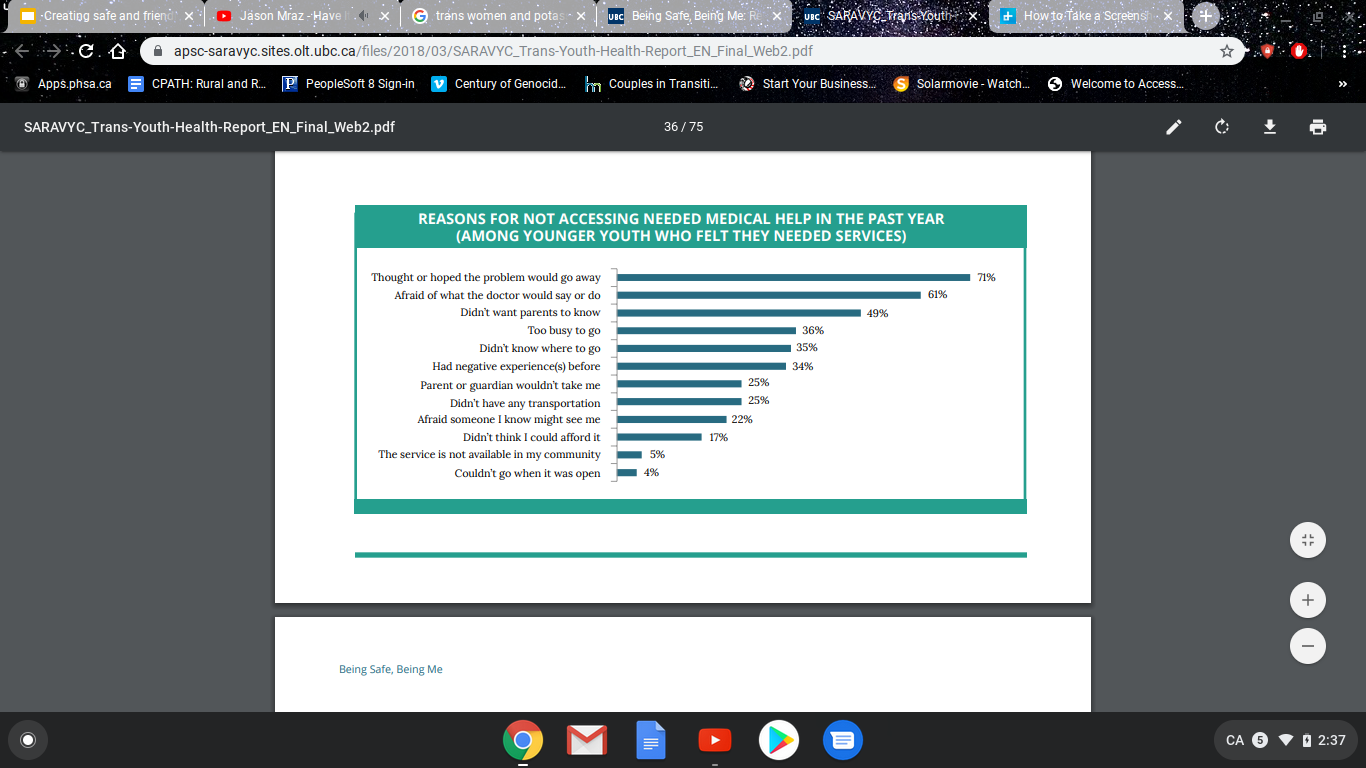 Veale J, Saewyc E, Frohard-Dourlent H, Dobson S, Clark B & the Canadian Trans Youth Health Survey Research Group (2015). Being Safe, Being Me: Results of the Canadian Trans Youth Health Survey.
[Speaker Notes: Important things to note is a lot of the reasons are because of external reasons, only one of the reasons is internally driven. The scary part of transitioning really isn’t about the person’s identity, it is the real or perceived perception of how the world will treat and receive them.]
Staff
22
Having open and supportive staff is incredibly important
MOAs, practice partners, clinic managers
The difference between a patient accessing or unnecessarily avoiding interactions with the medical system
Training
All new staff take a trans or gender 101 training or workshop
Have it in policy and procedures as a reference
Take on the work so your patient doesn’t carry that burden of educating others
[Speaker Notes: Story: Northern Gender Clinic have amazing MOA doing our work, Foundry has a MOA who patients have not had great experiences with and so Foundry ended up not getting any trans or gender diverse patients for 3 months.

Our providers have lots of conversations with our patient’s primary provider, if they get referred elsewhere and field a lot of questions so the burden is not on the patient]
23
Forms
Intake
Have areas to indicate name and legal name
Gender and sex or gender marker on ID
Name and pronoun for different areas of interaction
Waiting room
Voicemail
In room with provider
Trans, Two-Spirit and gender diverse people may have different identities for different areas based on level of out-ness, perception of safety or testing out new names or pronouns
Intake is a critical time to indicate how safe your clinic or office is
[Speaker Notes: Important to differentiate between their name and name on ID
Their gender and sex or gender marker on ID
Getting sex or gender marker is important for billing
Can be expensive to change name and gender marker so they may differ
Do not include the term “preferred” when referring to their name and pronoun - it is not a preference, its their name or pronoun

Trans people can have various identities in different places in their life. This greatly impacts safety so it is important to know.]
24
Forms
Information packages
Information and resources for different demographics
Adult or child
Would include resources for parents or caregivers if patient is a child
Some resources are age specific
Trans masculine or trans feminine
Voice training resources or information on potassium for trans femme patients 
Peer groups or mental health supports
Name and gender marker change forms
Where to get gender-affirming clothing
[Speaker Notes: Not just to be age appropriate but also some community organizations only service adults or children
Peer groups and mental health support because of known statistical chance of people struggling
Isolation is also a big consideration
Here PCPs need to sign off on gender marker change form
Where to get ender-affirming clothing locally or online (I’ll have some links in the resources)]
25
Forms
Labs
Will need to do frequent blood tests
Sex marker may be different than gender
Providers have written overtop of sex marker
Send patients to a lab you have a good relationship with or has a good reputation in working with trans or nonbinary patients
If sex marker or legal name is on the req, let patient know why it is like that (i.e. billing)
EMR
In our MOIS, gender is broken down into three categories
Administrative
Genotypic 
Preferred
Really difficult to communicate that other providers should check the gender portion of your EMR
Portion that has general notes is a good place to have that information
26
Clinic space
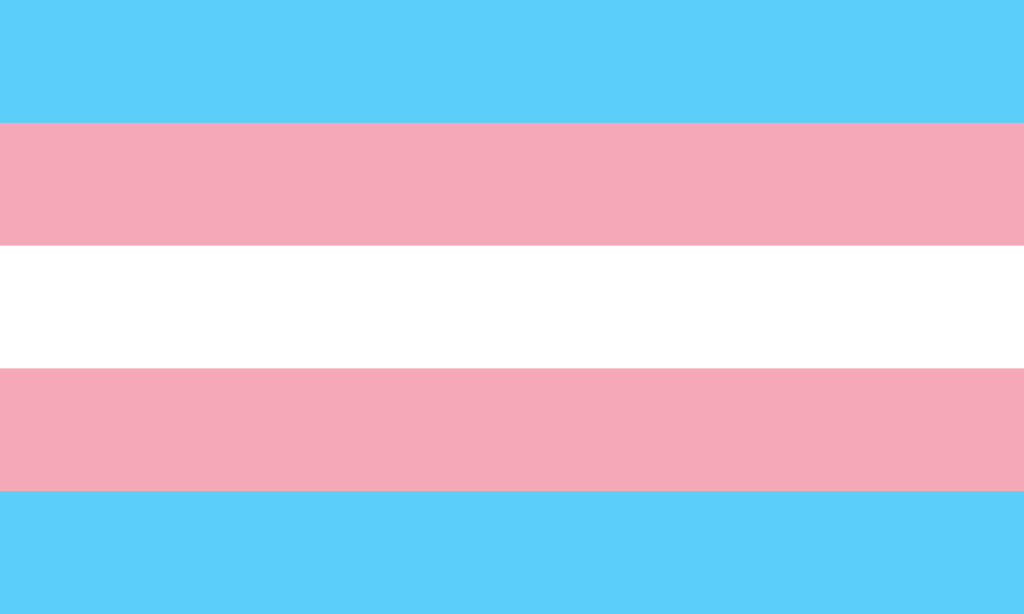 Flagging: intentionally including representation or symbols for different marginalized communities
Posters
Flyers 
Stickers
Books/magazines

Make your space comfortable for everyone!
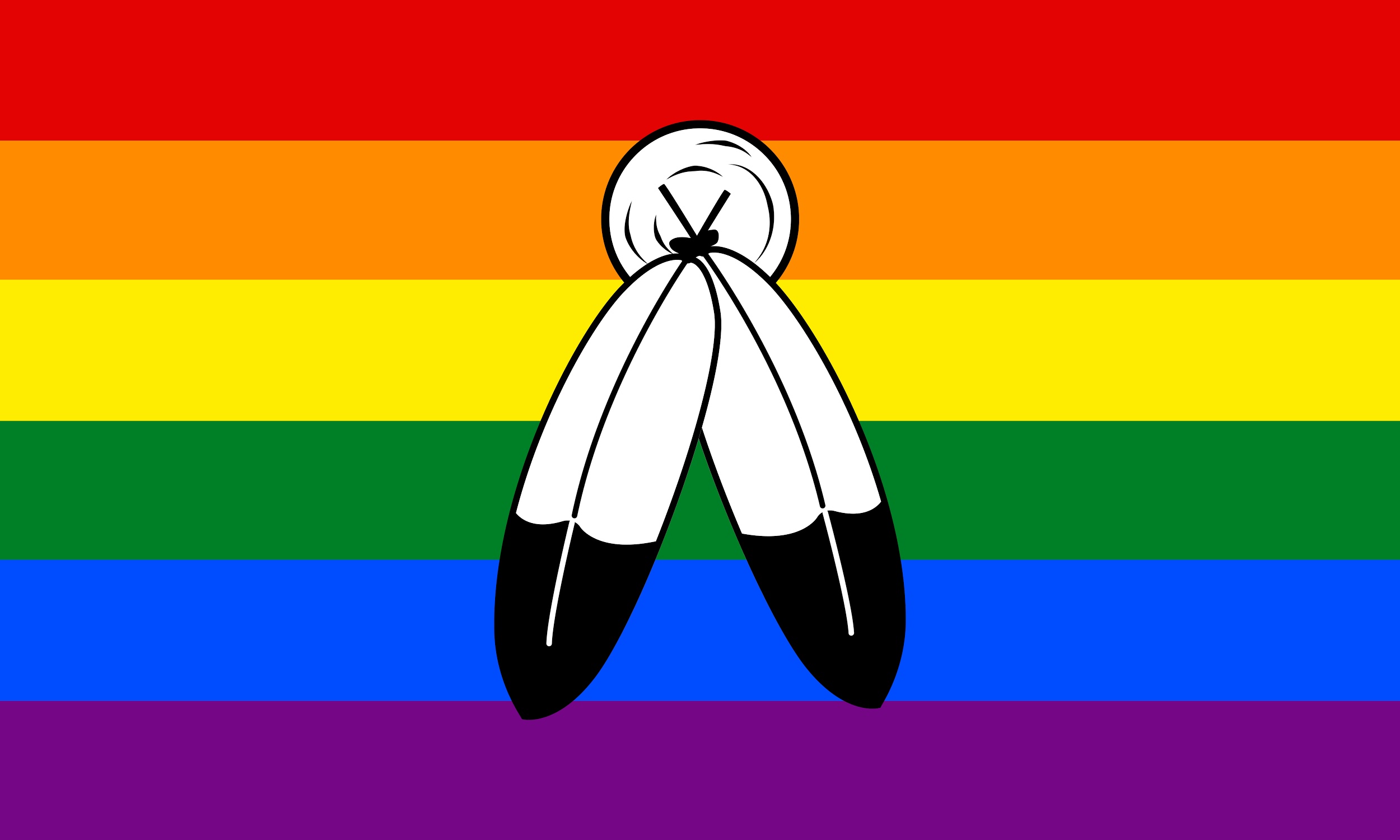 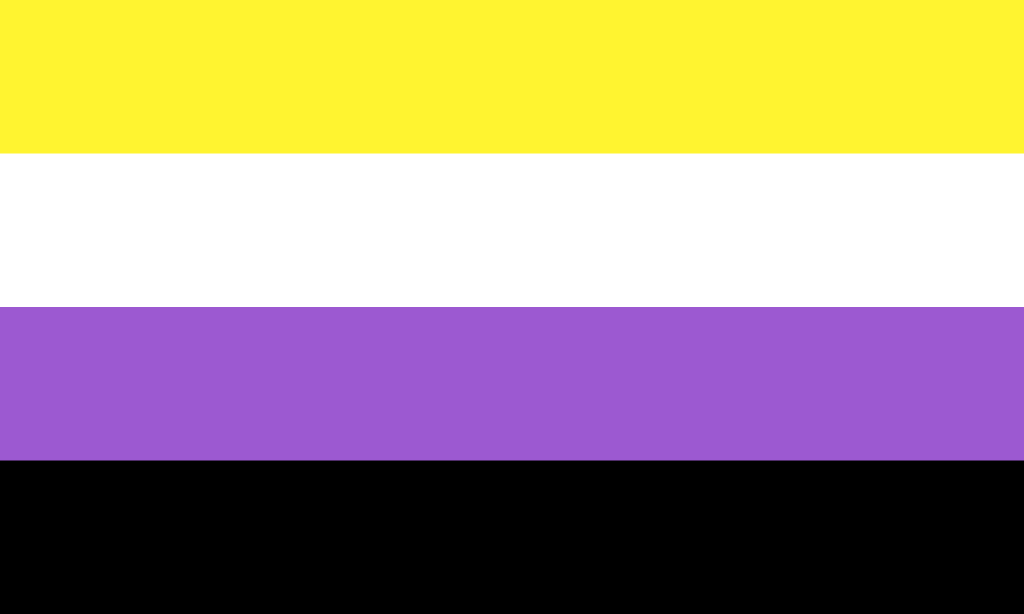 4
Resources
Resources
28
Primary Care Toolkit - Trans Care BC
http://www.phsa.ca/transcarebc/Documents/HealthProf/Primary-Care-Toolkit.pdf
Asking about gender identity and gender-affirming goals
http://www.phsa.ca/transcarebc/Documents/HealthProf/pctoolkit-sample-questions.pdf
Affirmative Care for Transgender and Gender Non-Conforming People: Best Practices for Front-line Health Care Staff
https://www.lgbthealtheducation.org/publication/affirmative-care-transgender-gender-non-conforming-people-best-practices-front-line-health-care-staff/
TransPULSE
http://transpulseproject.ca/
Being safe, being me: Results of the Canadian trans youth health survey
https://apsc-saravyc.sites.olt.ubc.ca/files/2018/03/SARAVYC_Trans-Youth-Health-Report_EN_Final_Web2.pdf
Resources
29
Families in TRANSition
https://ctys.org/wp-content/uploads/CTYS-FIT-Families-in-Transition-Guide-2nd-edition.pdf
I heart my chest
https://qmunity.ca/wp-content/uploads/2019/06/I-Heart-My-Chest-Booklet_2019.pdf
Trans Care BC
http://www.phsa.ca/transcarebc/
Rainbow Health
https://www.rainbowhealthontario.ca/trans-health/
USPATH
https://www.wpath.org/uspath
WPATH
https://www.wpath.org/
[Speaker Notes: Rainbow health has good information on - Trans and LGBTQ resources for paps, etc and inclusive posters]
Resources
30
Gender-Affirming Clothing
Gender Gear 
https://www.gendergear.ca/
GC2B
https://www.gc2b.co/
Underworks
https://www.underworks.com/
Breast form store
https://www.thebreastformstore.com/
Snachailya
Any questions?
You can find me at kihewjourneys@gmail.com